"Система взаимодействия отряда ЮИД школы № 34 с командой ЮПИД д/с № 10 г. Таганрога , направленная на воспитание законопослушных участников дорожного движения в условиях реализации Стандартов" 


Заведующий МБДОУ д/с № 10
г. Таганрога, Ростовской области
Ирина Степановна Лебедь,
воспитатель высшей квалификационной 
категории Татьяна Геннадьевна Фоменко




Таганрог
2019г.
Законодательная основа социального партнерства в сфере образования
Гражданский кодекс РФ, 
Закон «Об образовании в Российской Федерации», 
Закон РФ «О некоммерческих организациях»,
Закон РФ «Об общественных объединениях»,
Указ Президента Российской Федерации от 31.08.1999 
     № 1134 «О дополнительных мерах по поддержке  
     образовательных учреждений в Российской Федерации»,
Федеральный государственный образовательный стандарт дошкольного образования.
Социальное партнёрство в контексте ФГОС  ДО
Социальное партнерство - это система институтов и механизмов согласования интересов всех участников образовательного процесса, основанное на равноправном сотрудничестве родителей, педагогов,  детей и социума.
Принципы социального партнерствав образовании
добровольность,
 равноправие сторон,
 уважение интересов друг друга,
 соблюдение законов и иных нормативных актов.
 обязательность исполнения договоренности,
 ответственность за нарушение соглашений,
 учет запросов общественности,
сохранение имиджа учреждения в обществе,
установление  коммуникаций между детским садом и социумом.
Модель по взаимодействию и сотрудничеству ДОО с социальными партнерами в области профилактики детского дорожно-транспортного травматизма
Дети
Родители
Педагоги
МБДОУ д/с 
№  10
Сторонние организации
Социальные партнеры МБДОУ д/с № 10
 в вопросе обучения законопослушных участников дорожного движения
Управление образования города Таганрога
МОБУ СОШ № 34
ОГИБДД У МВД  по городу Таганрогу
ФГБОУ ВО «РГЭУ (РИНХ)» Педагогический институт им.А.П.Чехова
МБДОУ  
д/с 
№ 10
Детская библиотека
 М. Горького
Юношеская автошкола города Таганрога
АНКО Центр «Безопасность с ПДД»
г. Ростов-на Дону
ООО
«Авторадио»
Проведение совместных мероприятий с МОБУ СОШ №34по обучению законопослушных участников дорожного движения
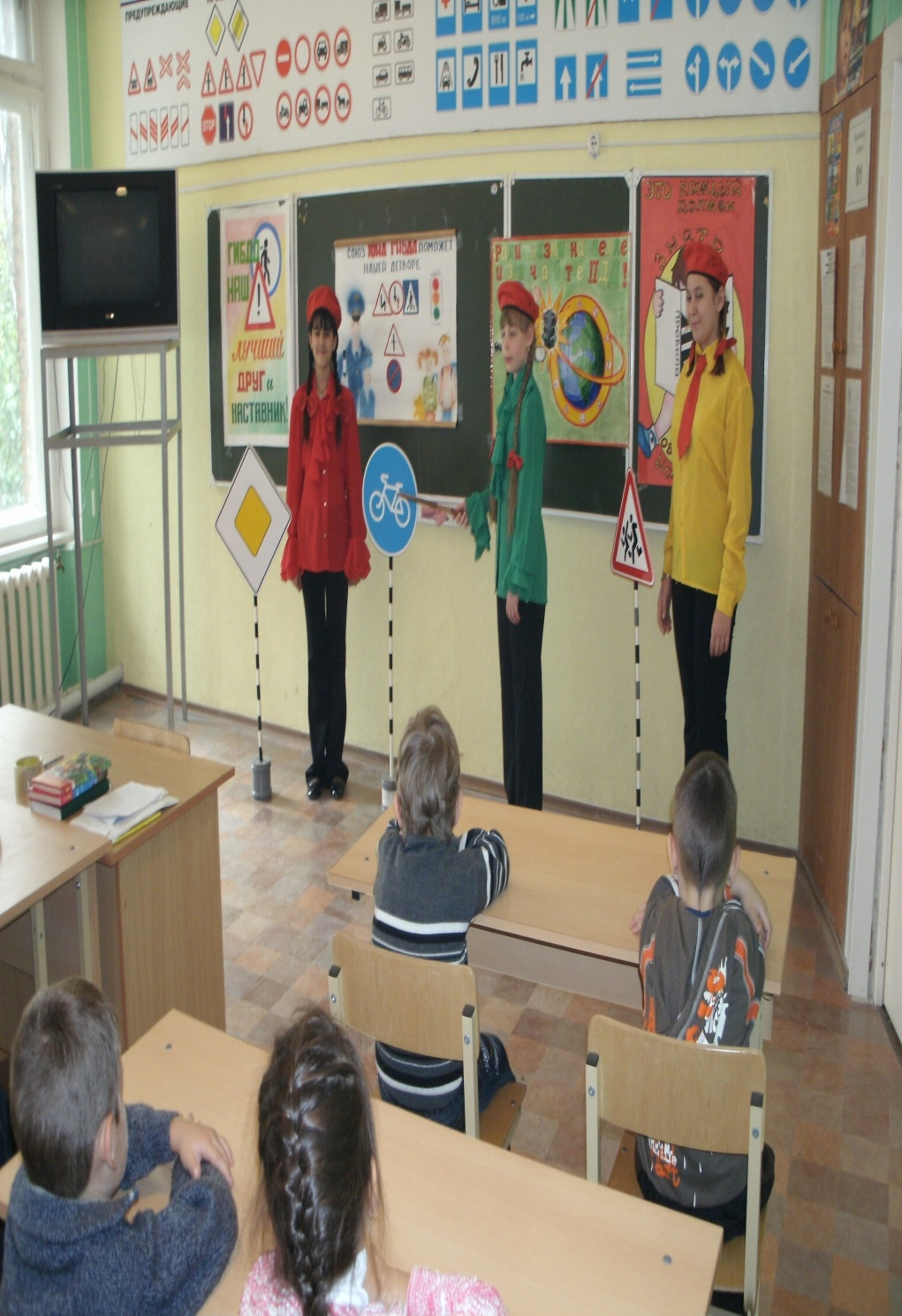 Занятия  с дошкольниками по обучению  безопасному поведению на улицах и дорогах
Теоретические и практические занятия отряда ЮИД с воспитанниками ДОУ
Теоретические и практические занятия отряда ЮИД с воспитанниками ДОУ
Театральные представления команды ЮИД МОБУ СОШ №34
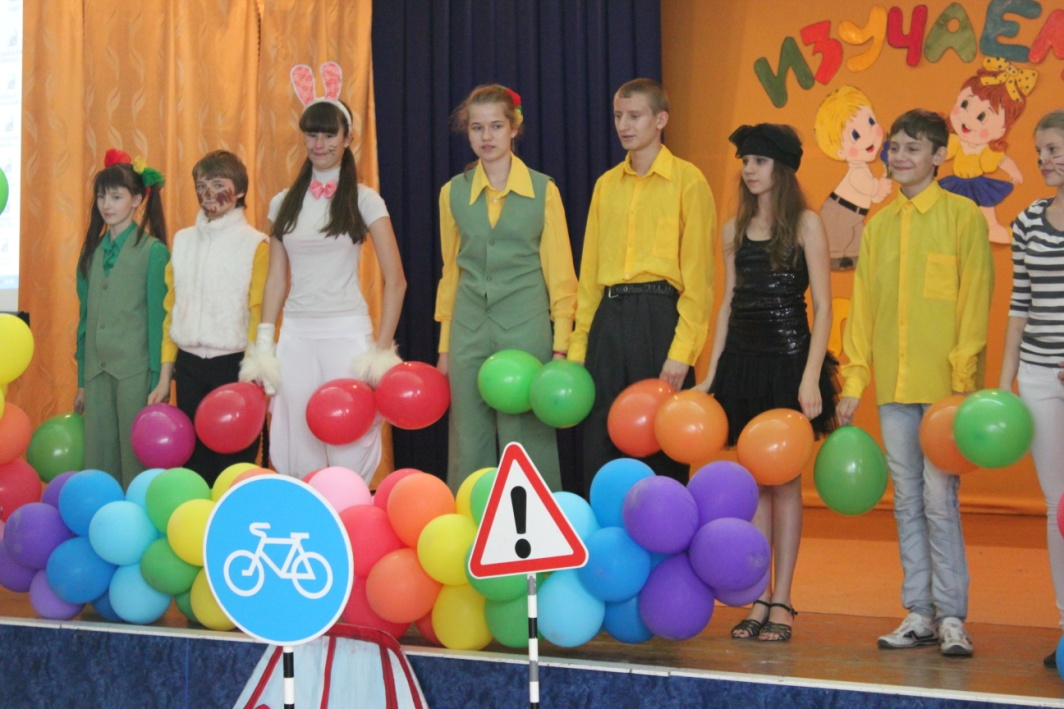 Акция «У светофора каникул нет!»
Акция «У светофора каникул нет!»
Акция «Водители, вы ведь тоже родители!»
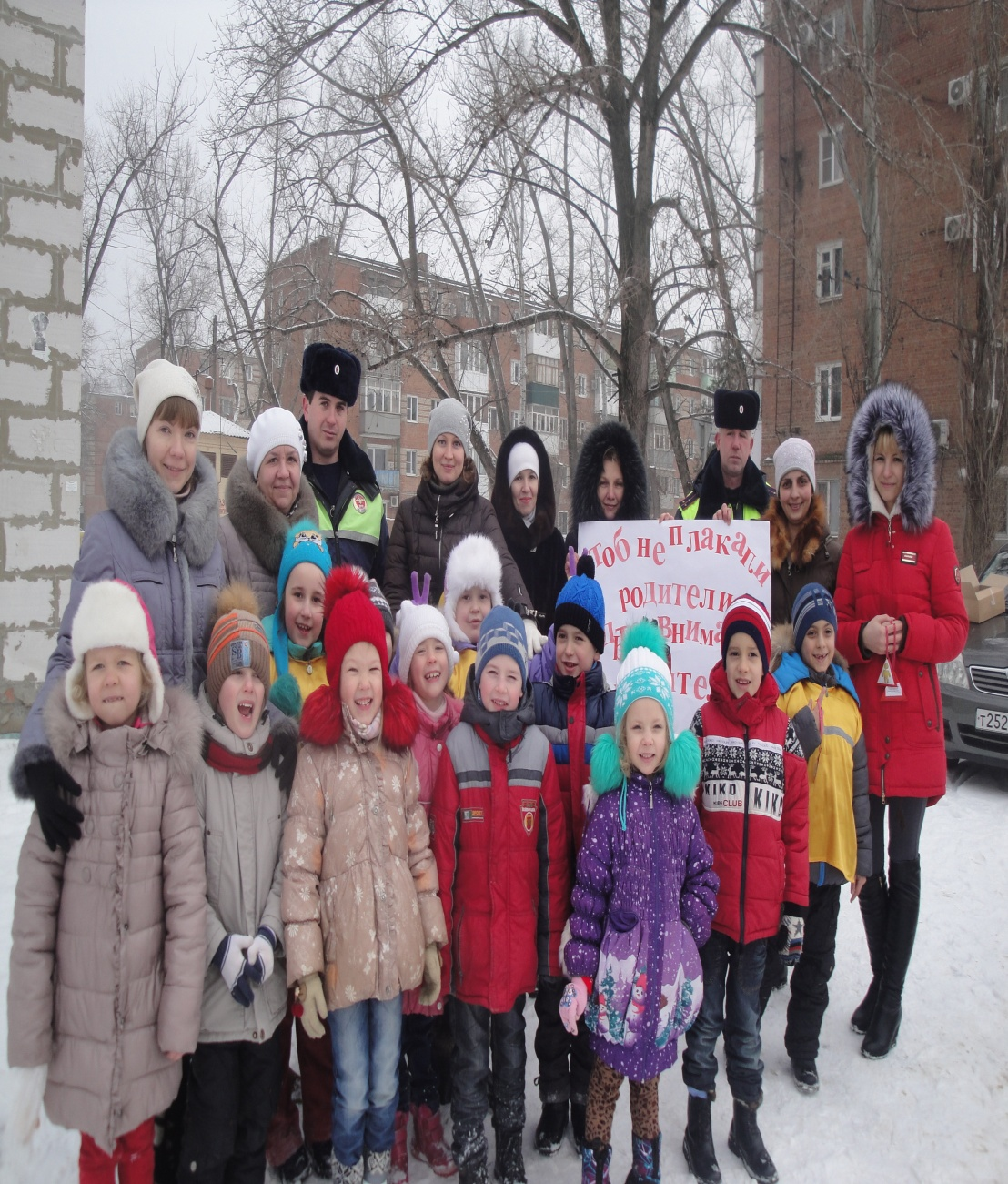 Акция «Пристегни свою жизнь!»
Акция «Пристегни свою жизнь!»
Акция «Пристегни свою жизнь!»
Акция «Пристегни свою жизнь!»
Всероссийская акция «Засветись в темноте, стань заметней на дороге!»
Всероссийская акция «Засветись в темноте, стань заметней на дороге!»
Всероссийская акция «Дорога-символ жизни!»
Всероссийская акция «Дорога-символ жизни!»
Всероссийская акция «Дорога-символ жизни!»
Всероссийская акция «Дорога-символ жизни!»
Акция «Пристегни самое дорогое!»
Акция «Пристегни самое дорогое!»
Акция «Пристегни самое дорогое!»
Акция «Пристегни самое дорогое!»
Акция «Безопасный Новый год!»
Акция «Безопасный Новый год!»
Акция «Безопасный Новый год!»
Акция «Безопасный Новый год!»
Пропаганда ДДТТ на «Авторадио»  в рубрике «Детский лепет»
Пропаганда ДДТТ на «Авторадио»  в рубрике «Детский лепет»
Пропаганда ДДТТ на «Авторадио»  в рубрике «Детский лепет»
Пропаганда ДДТТ на «Авторадио»  в рубрике «Детский лепет»
Пропаганда ДДТТ на «Авторадио»  в рубрике «Детский лепет»
Сотрудничество с автошколой «ЮАШ»
Сотрудничество с автошколой «ЮАШ»
Сотрудничество с автошколой «ЮАШ»
Юбилей у автошколы
Юбилей у автошколы
Юбилей у автошколы
Совместная работа с ОГИБДД У МВД по городу Таганрогу
Акция «Наши сани светятся сами»
Акция «Наши сани светятся сами»
Акция «Наши сани светятся сами»
Обучающее занятие для детей и родителей «Безопасные санки»
Обучающее занятие для детей и родителей «Безопасные санки»
В гостях у  ГИБДД
В гостях у  ГИБДД
Встречи воспитанников ДОУ с инспекторами ОГИБДД
Встречи воспитанников ДОУ с инспекторами ОГИБДД
Встречи воспитанников ДОУ с инспекторами ОГИБДД
Развивающая предметно-пространственная среда
Игры с макетами по ПДД
Игры с макетами по ПДД
Стенд по БДД
Электронная обучающая игра по ПДД
Обучение на транспортной площадке
Обучение на транспортной площадке
Обучение на транспортной площадке
IV Международный конгресс по безопасности «Безопасность на дорогах ради безопасности жизни» в Санкт-Петербурге
IV Международный конгресс по безопасности «Безопасность на дорогах ради безопасности жизни» в Санкт-Петербурге
Представление опыта работы по обучению ПДД подрастающего поколения
в 2012 году опыт работы был представлен на Всероссийской конференции «Профессионализм и творчество во имя безопасности» в городе Ханты-Мансийске,
В 2015 году коллектив принял участие в Национальной премии в сфере организации и безопасности дорожного движения «Безопасность дело каждого» в городе Москве.
Областная конференция «Держи дистанцию-2016»
Областная конференция «Держи дистанцию-2016»
I Межрегиональный форум «Право на жизнь» - 2017г.
Всероссийский конкурс «Безопасные дороги детям» - 2017г.
Областной форум «Время безопасности: ПДД. Интеграция. ЮИД Дона. Законопослушность» 2017г.
Межрегиональный Форум«ЮИД. Безопасность. Интеграция.»  2018г.
Межрегиональный Форум«ЮИД. Безопасность. Интеграция.»  2018г.
Круглый стол  «Улучшение дорожной безопасности в микрорайоне»
Круглый стол  «Улучшение дорожной безопасности в микрорайоне»
Мастер-класс для студентов Педагогического института им. А.П. Чеховапо конструированию «Безопасный город»
Мастер-класс для студентов Педагогического института им. А.П. Чеховапо конструированию «Безопасный город»
Мастер-класс для студентов Педагогического института им. А.П. Чеховапо конструированию «Безопасный город»
Страница на официальном сайте Муниципальная опорная площадка по безопасности дорожного движения
Опыт работы по профилактике ДДТТ в научных изданиях
Статья в сборнике II Всероссийской научно-практической конференции «Управление качеством образования в условиях инновационного внедрения Программы и Технологии Н.М. Крыловой «Детский сад - Дом радости» 2012г.
Статья в сборнике  областного Форума «Безопасность Дорога Дети: практика, опыт, перспективы и технологии» 2015г.
Статья в электронном сборнике  Межрегиональной конференции «Формирование культуры безопасного поведения детей на дорогах: теория и практика» 2016г.
Статья в сборнике материалов  форума
 «Право на жизнь» 2017г.
Статья в сборнике «Время безопасности: ПДД. Интеграция. ЮПИД. ЮИД» 2017г.
Статья в электронном сборнике материалов «V Международной научной конференции «Преемственность между дошкольным и начальным общим образованием в условиях реализации ФГОС» 2018 г.
Награды и благодарности
Почетные грамоты Управления образования г. Таганрога за победу в конкурсах по ПДД  (2009-2018г.г),
 Грамоты и Дипломы  Министерства общего и профессионального образования Ростовской области и Управления  ГИБДД ГУ МВД России по Ростовской области (2009-2018г.г),
Благодарственные письма Министерства общего и профессионального образования Ростовской области и Управления ГИБДД ГУ МВД России по Ростовской области (2009, 2010, 2012, 2014, 2015, 2016 2017 г.г).
Спасибо за  внимание!